Physics 2 – Feb 28, 2020
Get out 24-31,33 for progress HMK check
P3 Challenge – An ideal monatomic gas is kept at constant volume of 3.00 × 10-3 m3. Its initial temperature is 300 K. The gas pressure increases from 1.00 x 105 Pa to 3.00 x 105 Pa
Calculate:
a the work done by the gas
b the temperature of the gas at the new pressure
c the energy taken out of or put into the gas.
Today’s Objective: 
First Law Work session
Agenda
Group summary on WB Activity
Homework Review and Alignment to answers in groups Start with 33 derivation
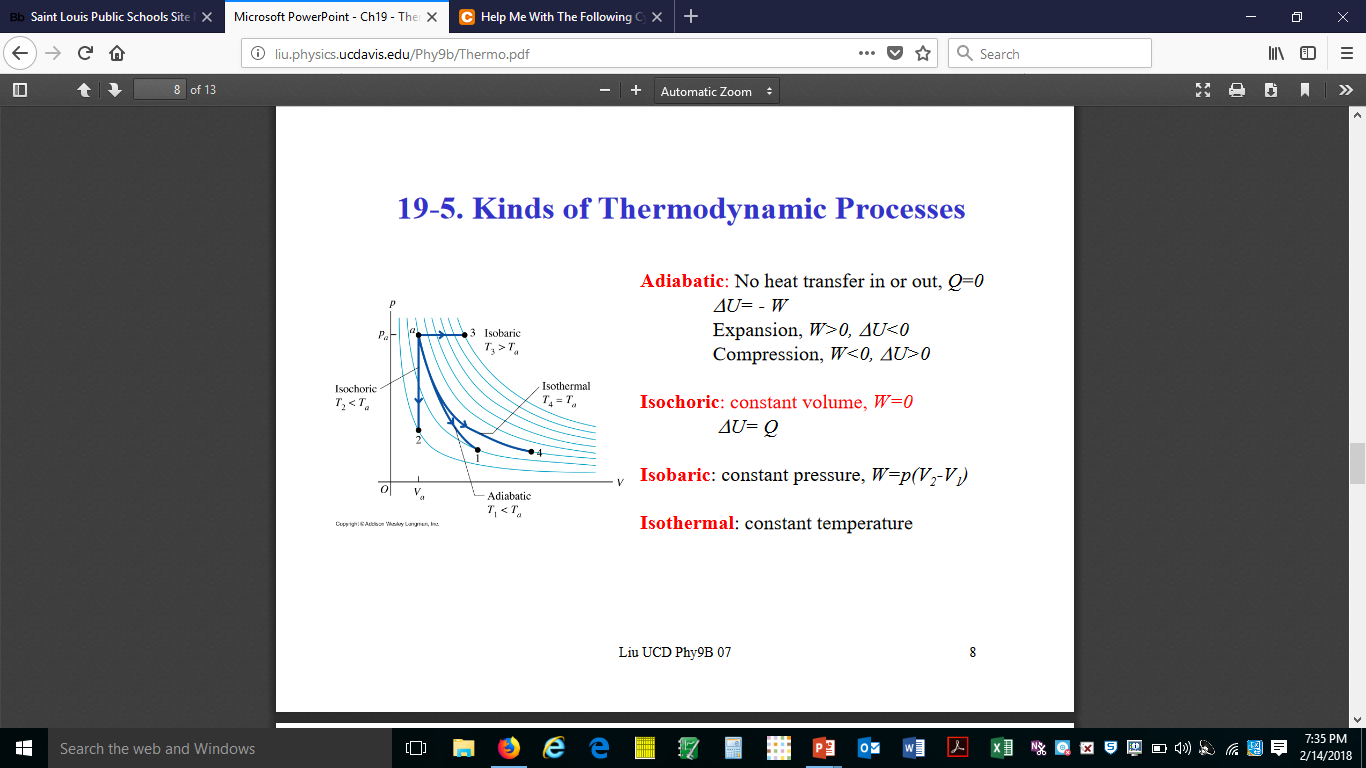 Summary table for formulas
Work together on white boards to complete the summary table. Work for isothermal is given because it requires calculus to evaluate.
Summary table, Answershttps://www.youtube.com/watch?v=AzmXVvxXN70
Exit Slip - Assignment
Exit Slip- A) What is the value of Cv in terms of the gas constant? B) What is the relationship between Cv and CP?  C) What is the value of CP in terms of the gas constant?

What’s Due?  (Pending assignments to complete.)
B.2 p33#24-31,33  (Finish)
What’s Next?  (How to prepare for the next day)
Read B p23-32 about Thermodynamics